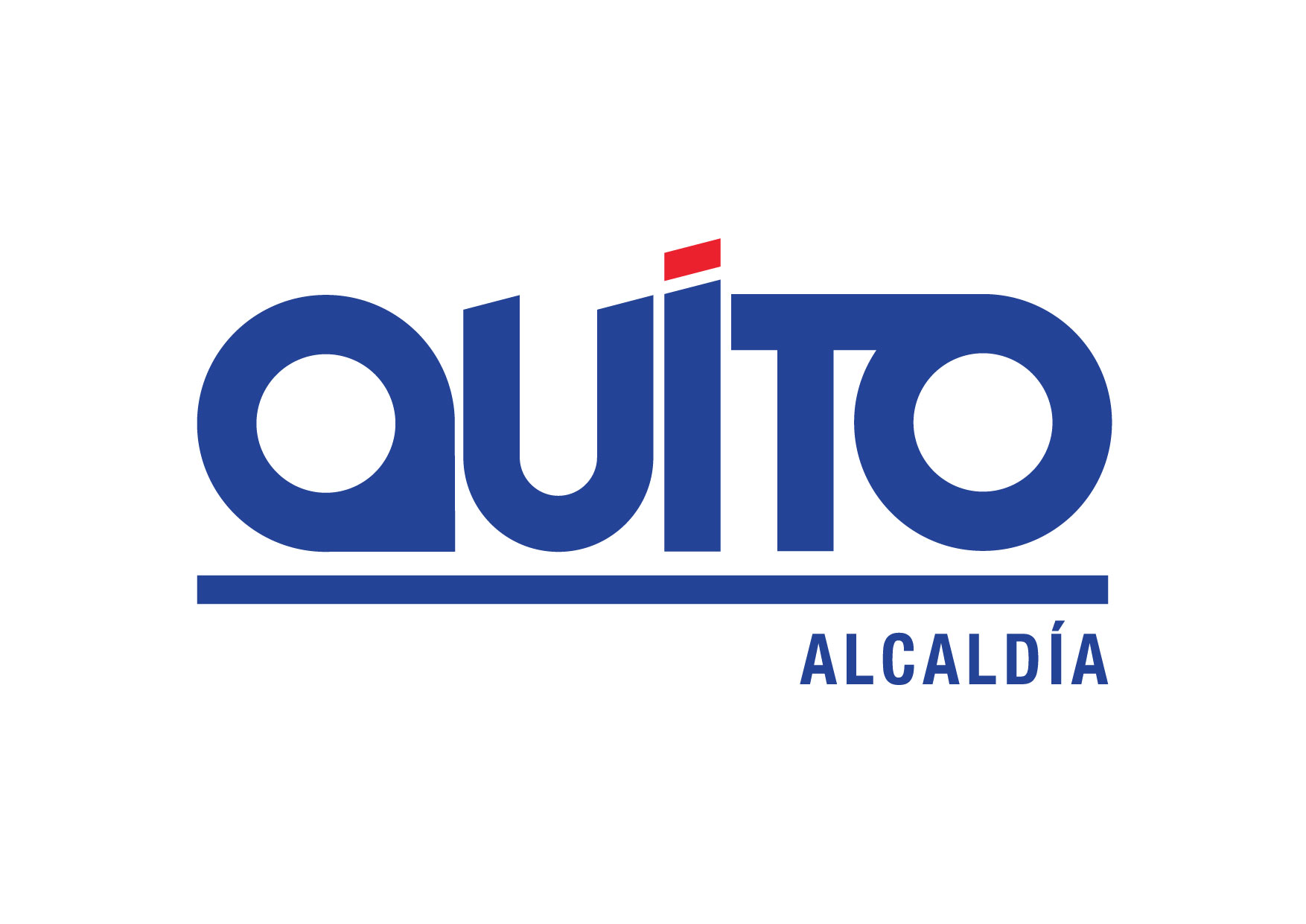 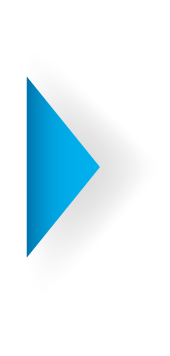 EJECUCIÓN OBRAS POACORTE A JULIO 2017
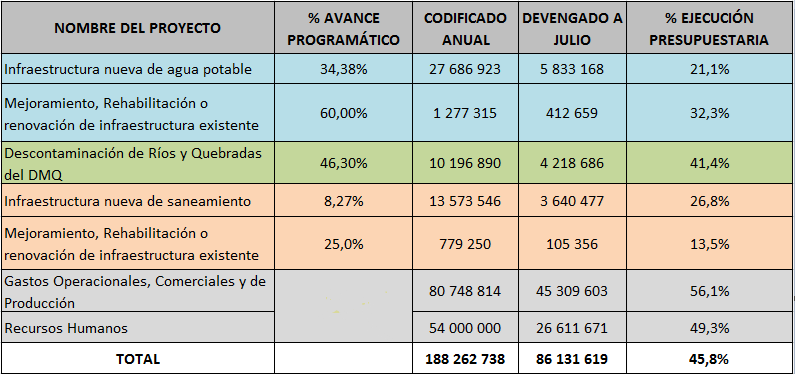 www.aguaquito.gob.ec
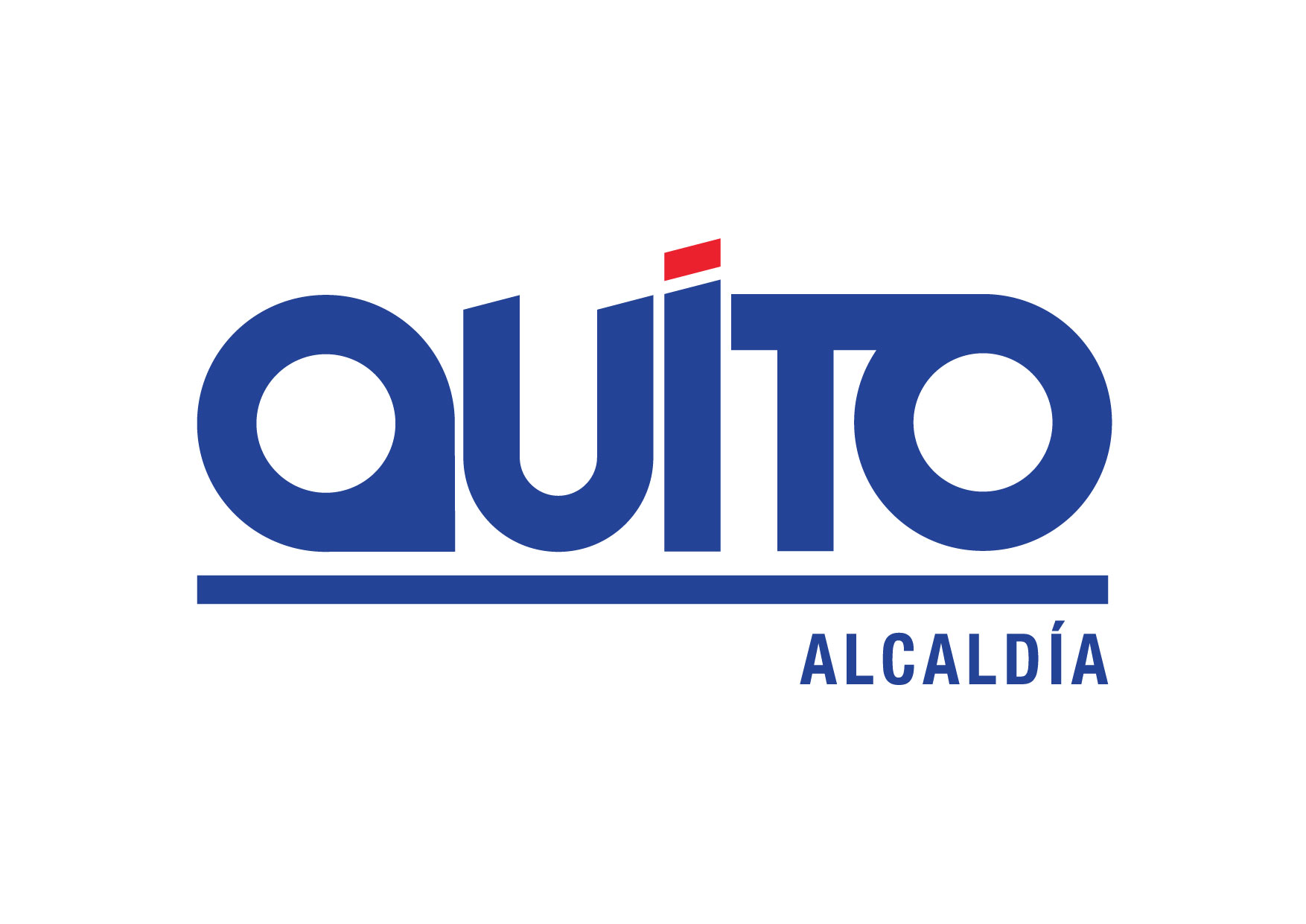 AGUA DE QUITO
ING. MARCO ANTONIO CEVALLOS VAREA
GERENTE GENERAL
Muchas Gracias
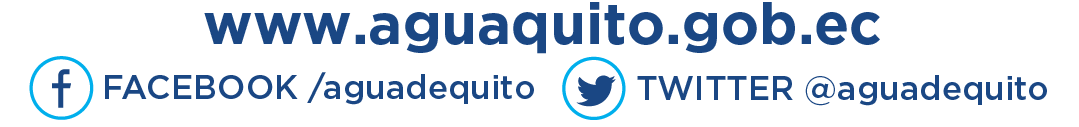